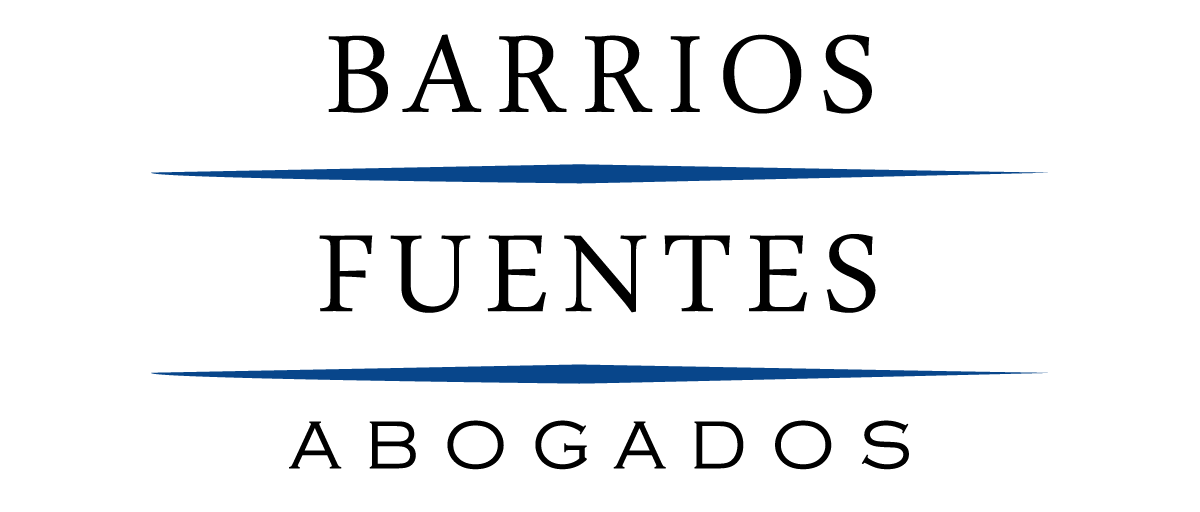 Doing Business in PERU; investment opportunities
Doing Business in Peru
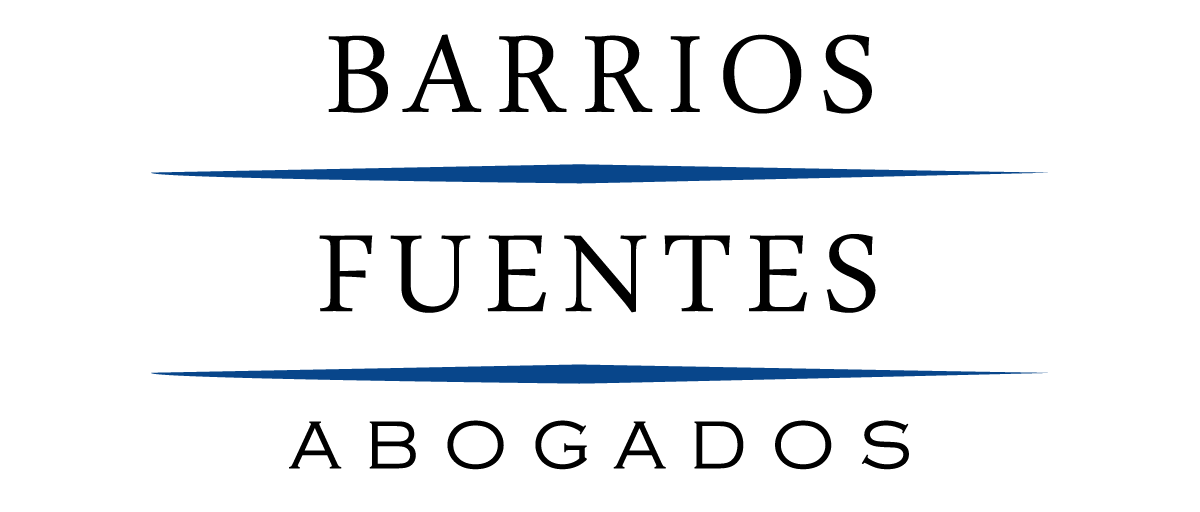 Peruvian economy

Politics of trade integration

Legal aspects of doing business in Peru

Panamerican and Para Panamerican sport events 2019
Doing Business in Peru
Peruvian Economy

2016 - 2021
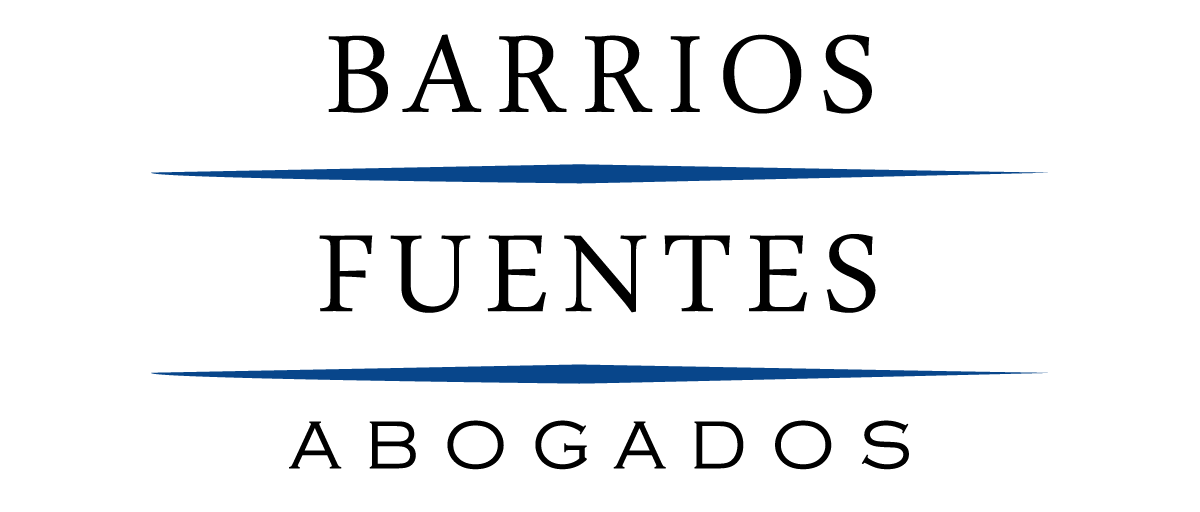 General Information
Country overview
Population: 30, 9 million
Capital: Lima, 9 million
Languages: Spanish, Quechua and  Aimara 
Currency  Nueva Sol (S/.) 1 (U.S.)= S/. 3.20
Type of Government: Constitutional Republic
Area: 1´285,216 Km2
Location: (Peru is located) in the middle of South America(facing) the Pacific Ocean.
Regional Governments: 24 Regional Governments and the Constitutional Province of Callao
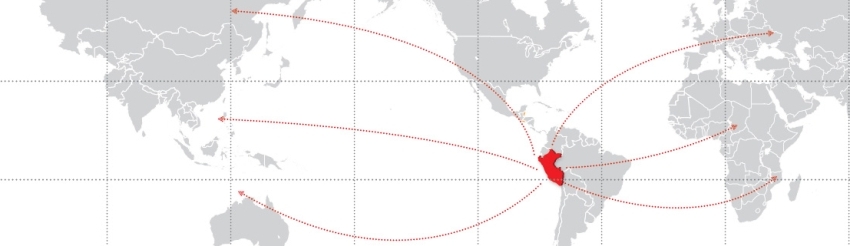 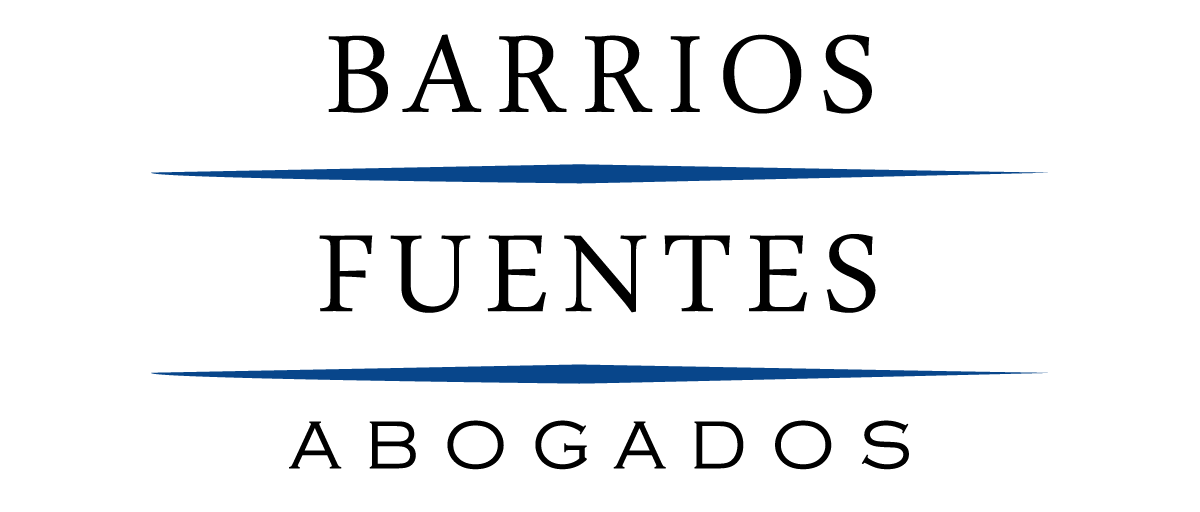 Starting point - National context
Economic Growth (Var %)
Potential Economic Growth (Var %)
C: Capital, E: Employment, P: Productivity
CP: Potential 
Growth
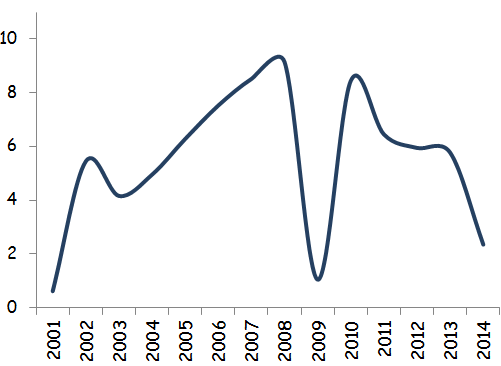 C
Minimum growh required to maintain
 actual conditions: 3.4% for Poverty & 4.0% for Employment
.
Decrease

(2010-2015)
Transformation curve
2.5% (average) 
2014-2015*)
E
Projection 2015 (Range): 2.6-2.8%.
CP actual: 
4.5%
CP: 
5.3%
CP: 
6.5%
* estimate
Economic Informality
:
60.9%
Poverty
:
24.4%
8.4%: Average Annual Growth 2006-2010  (without thel 2009)
Informal Labor:
74.0%
Inequality:
0.48%
6.1%: Average Annual Growth 2011-2013
Underemployment:
47.3%
2.5%: Average Annual Growth 2014-2015 (estimate)
Source: Libro “Agenda Económica 
para el Cambio”,  César Peñaranda C.
Average 2014-2015: 2.5%, 3.6 pp. Less than
 2011-2013
PE 2016-2021 – Motors of Growth: Investment: Projects
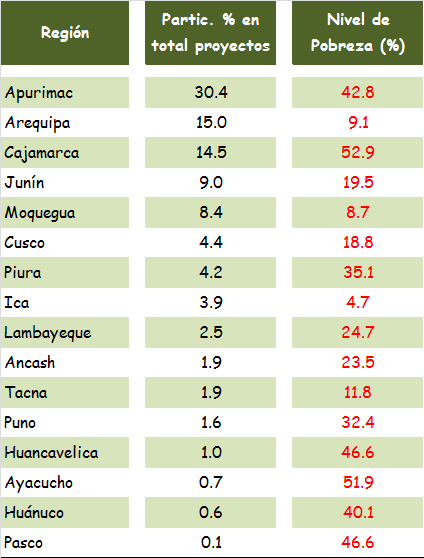 Estimated Project Portfolio Mining:
US$ 63,115 millon
US$ 19.7 mill.
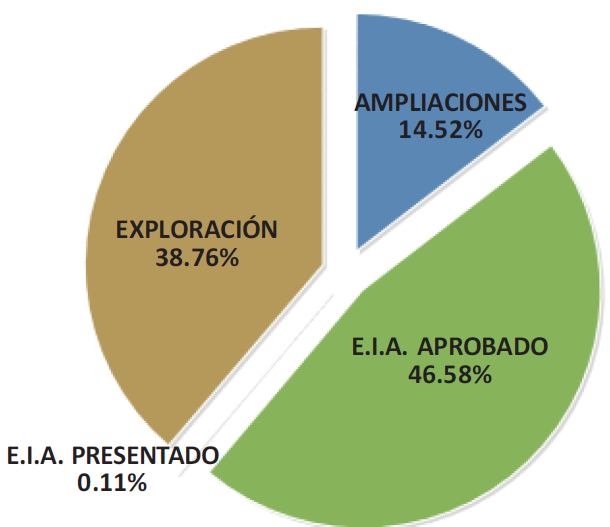 US$  9.1 mill.
Copper is the principal mineral with US$ MM 42,253 (66.9% of the total).
Gold follows (12.3%) & iron (8.4%) amongst the most important.
Fuente: Ministerio de Energía y Minas          Elaboración: IEDEP-CCL
PE 2016-2021 – Motores del Crecimiento: Inversión: Oportunidades
Infrastructure Breach at 2021
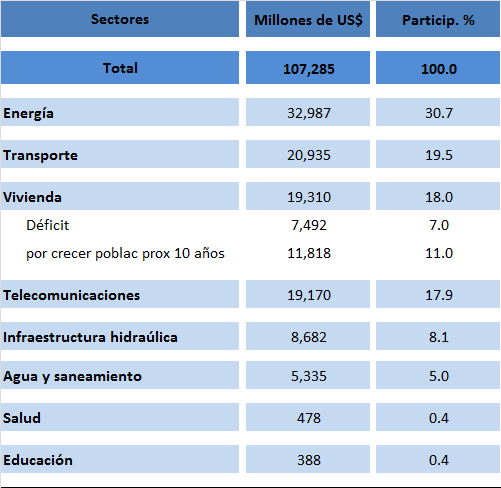 107,285
Sectors must be potentialized, APP & works for taxes
Fuente: AFIN, IEDEP-CCL
Book “Agenda Económica para el Cambio” , César Peñaranda C.
Growth is the Challenge
Seek progressive increase of potential growth
Potential Economic Growth (Var %)
C: Capital, E: Employment, P: Productivityd
CP: Potetial Growth
Economic Program 
2016-2021
C
Growth

(2016-2021)
To face the challenge of growth requires:
Transformation Curve
Maintain Economic  Stability
Prerequisite:
Strengthen Institutions
2.5% (average
2014-2015*)
1.- Investment
Motors of Growth:
E
CP actual: 
4.5%
CP: 
5.3%
CP: 
6.5%
2.- Production
* estimate
3.- Exports
Source: Book “Agenda Económica para el Cambio”, César Peñaranda C.
Prepared by :  César Peñaranda C.
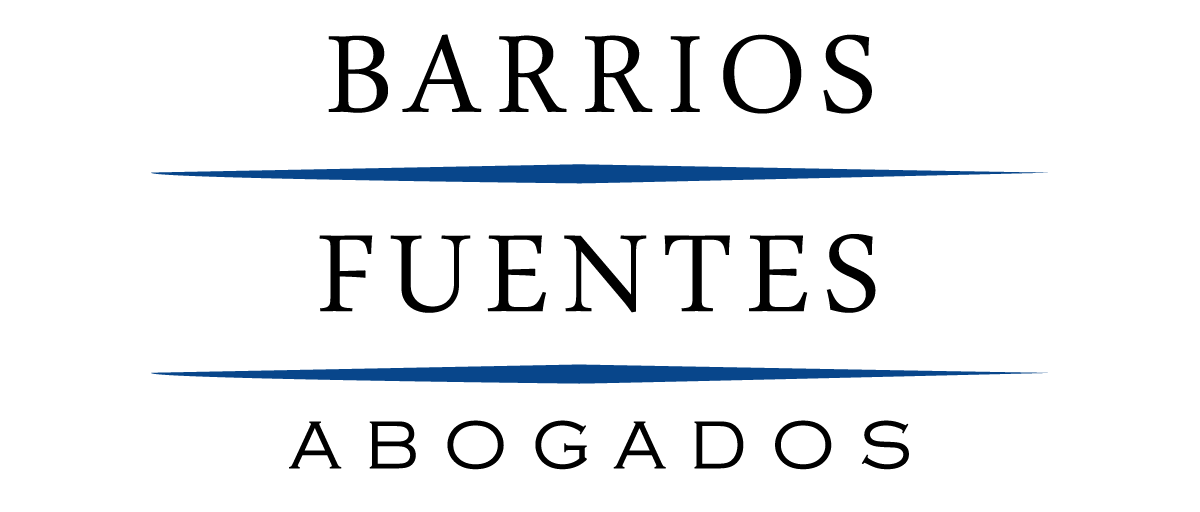 Politics of trade integration
POLITICS OF TRADE INTEGRATION
Access To Markets
An economy that works in the process of globalization, with preferential access to larger markets.
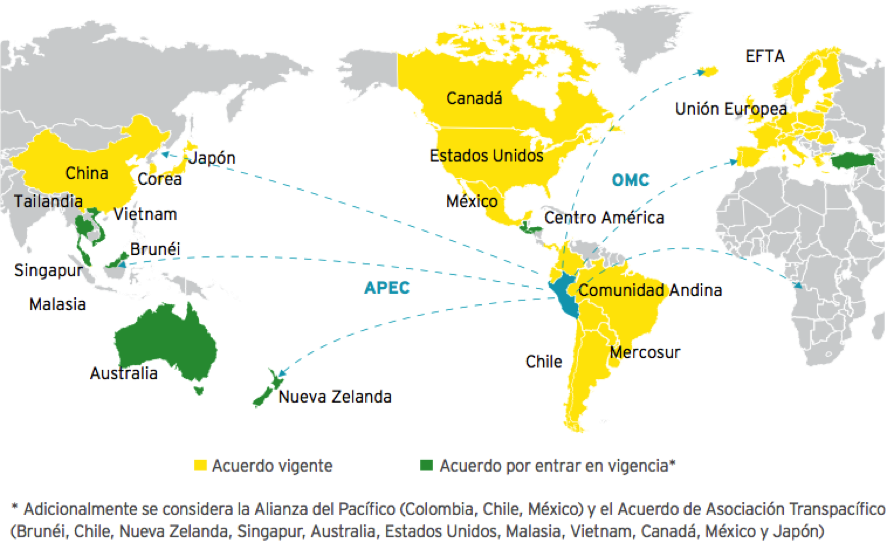 In addition considered the  U.S. Commercial  Free Trade Agreement, The Pacific Alliance (Colombia, Chile, Mexico) and the Trans-Pacific Partnership Agreement (Brunei, Chile, New Zealand, Singapore, Australia, United States, Malaysia, Viet Nam, Canada, Mexico and Japan)
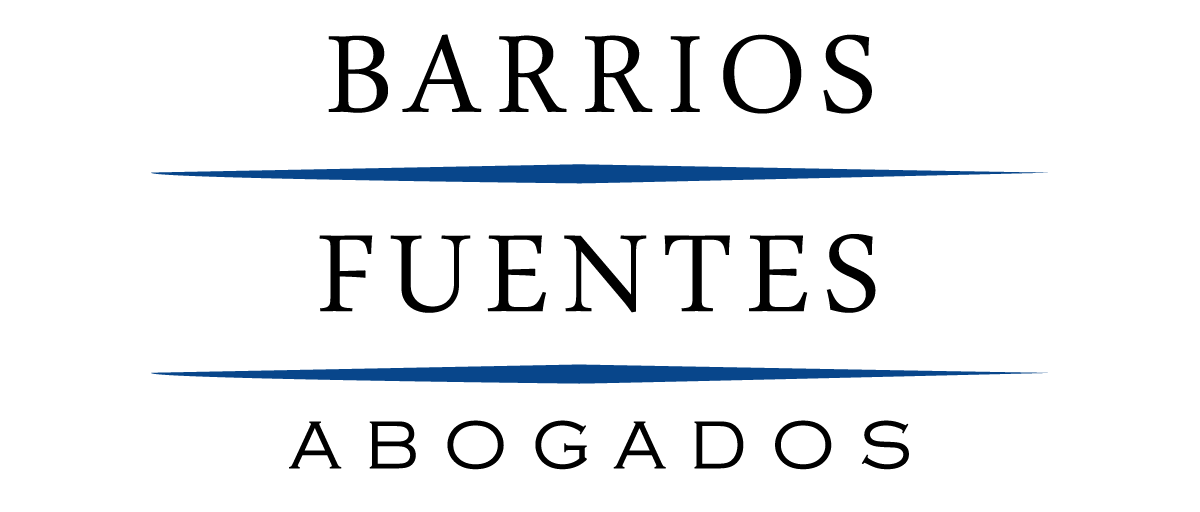 POLITICS OF TRADE INTEGRATION
World Leader in NO Traditional Exports
1
Fresh asparagus. Organic coffee
Quinoa
Garments: niches with high purchasing power in USA and South America (shirts, T-shirts-blouses, wool)

Agricultural Industry: global competitiveness in fine vegetables (asparagus, artichokes, peppers) and fresh fruits (mango, banana, citrus) in the EU and USA.

Chemical: high quality in the beauty and plastic industry, with high demand in Central and South America.

Fishery: prawn (USA), giant squid (China-Spain), canned mackerel, horse mackerel and sardine (EU-Africa)
2
Canned asparagus, Virola, mahogany wood. Organic coffee
Organic banana. Avocados
3
Scallops, Natural calcium phosphate, Evaporated milk
4
Frozen giant squid, Canned artichoke, Capsicum
5
Fresh grapes
Fresh mango
6
Cotton polo shirt
Canned olives
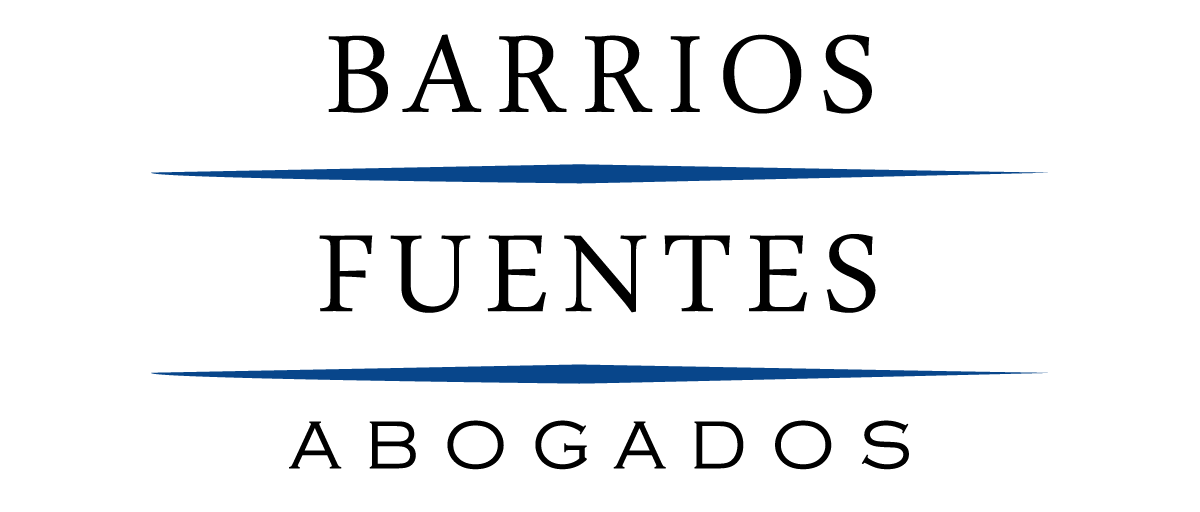 Source: SUNAT
POLITICS OF TRADE INTEGRATION
World Leader in Traditional Exports
1
Fish oil - Fishmeal
Metals: copper, gold, zinc and lead – Demanded by the industrial and construction sector in Asia and the EU.

Fishmeal: high demand of the aquiculture sector in Asia.

Coffee: gourmet product (organic, fair trade, special) demanded by the EU and USA.

Oil Derivatives: Nafta (1st derivative of Camisea) demanded by the petrochemical industry in California.
2
Lead concentrate
Copper concentrate
Molybdenum
3
Zinc concentrate
Silver
4
Gold Coffee
5
Refined copper
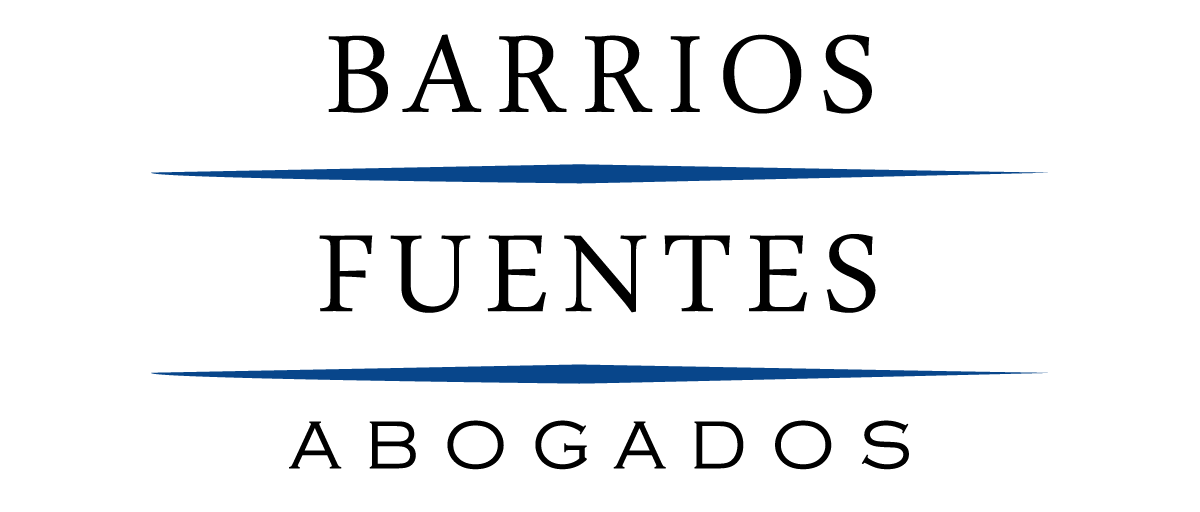 Source: SUNAT
Background
Constitution of 1979

1,800 public companies
Agrarian Reform
Goverment (García) with 7000% inflation

Constitution of 1993

International agreements: BID, FMI, etc.,
Dismissal 700,000 public employees
Goverment is not allow(ed) commercial activities
Reduced the Goverment (less minist(t)ries)
Favorable financial conditions
Arbitration
Cannot modify contracts
Easy and fast constitution of companies
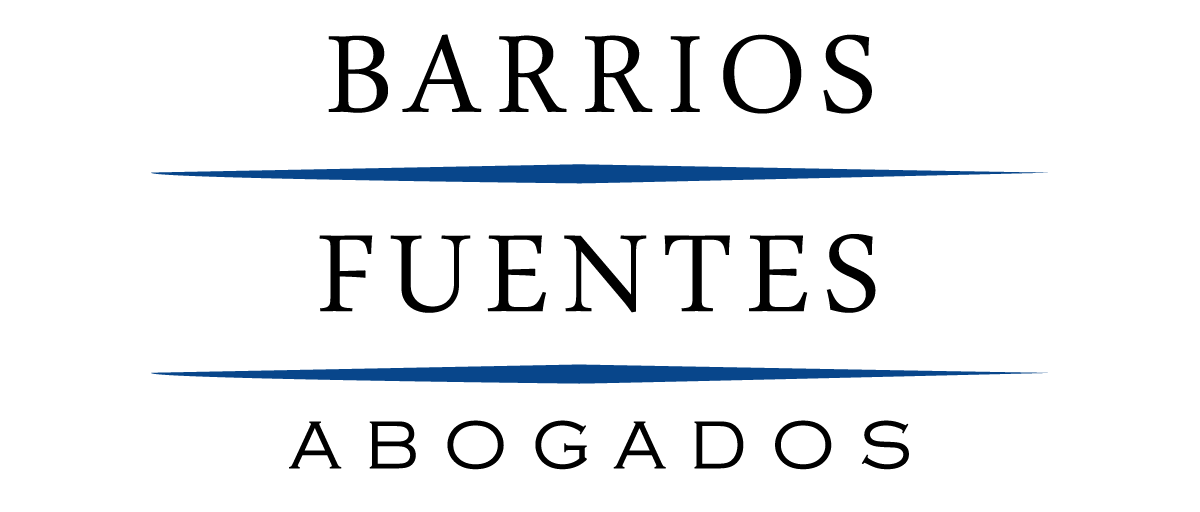 FAVORABLE INVESTMENT CLIMATE
Favorable legal framework for foreign investment
Non-discriminatory treatment: foreign investors receive the same treatment as national investors.  
Unrestricted access to the majority of economic sectors.  
Free transfer of capital.  
Free market
Guarantee of private property 
Freedom to acquire shares to (in) local companies.  
Freedom to access internal and external credit.   
Freedom to remit local and international royalties.   
Access to international mechanisms for the settlement of disputes. 
Participation in the Investment Committee of the Organization for cooperation and economic development (OCDE) – Promotes implementation guidelines for multinational OCDE Companies.
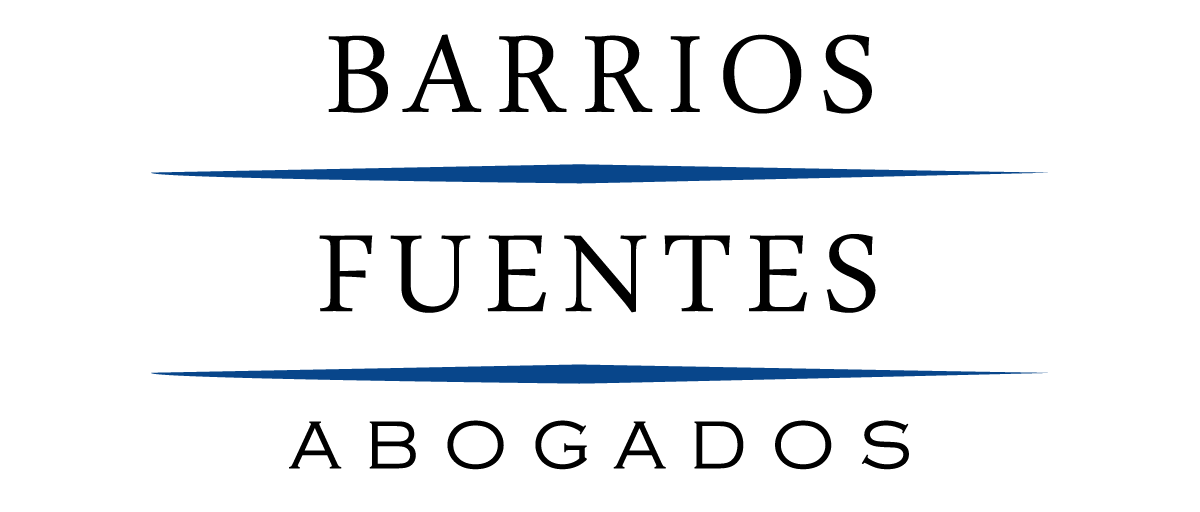 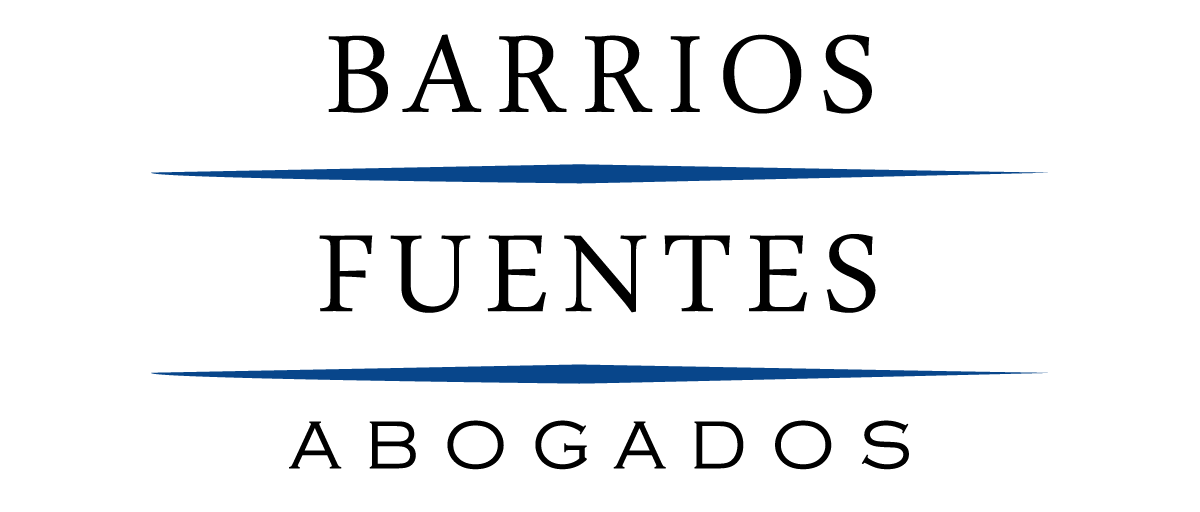 Legal Aspects for Doing Business in Perú
Doing Business in Peru
Articles of the Constitution guarantees free market economy
ARTC 62
Contracts can´t be modified by any law
The settlement of disputes can be settled through arbitration or court
Contract law: The state provides guarantees and securities that can´t be modified by any law
You have the right to sign a contract law if you invest 5 million dollars in any economy activity except mining and hydrocabors (oil) that you in this case have to invest 10 million dollars.
 ARTC 63
Domestic national and foreign investment are subject to the same conditions and rights.
Peruvians and foreign are equal under the law.
 ARTC 70
The government  can expropriate private property for reasons of national security or  public necessity declared by law and previous  payment in cash compensation, including compensation appreciate value for any law.
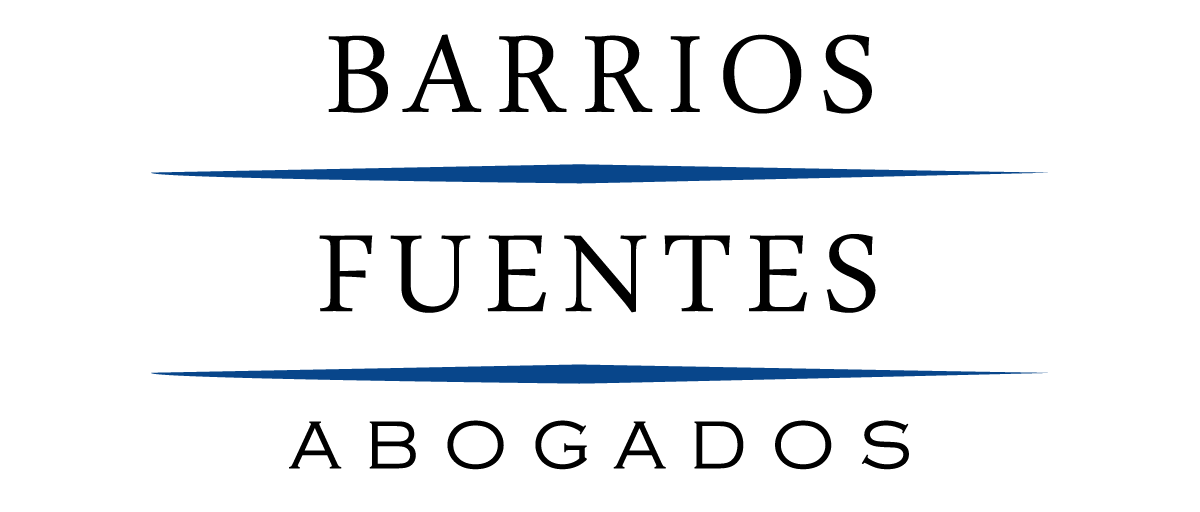 A) INCENTIVES TO PRIVATE INVESTMENT IN PERU
Legislative Decree 674 (Law for the promotion of private investment in state companies).

Legislative Decree 757 (Framework Law for the Growth of Private Investment)

General Legal Framework of Legislative Decrees 674 and 757:

No discrimination for foreigners. Nationals and foreigners have the same rights, according  to the Peruvian Constitution;
Equal treatment to all juridical forms to do business in Perú;
Free access to all juridical forms to do business in Perú;
Right to access to private property in all sectors  is available for both (nationals and foreigners);
Right to undertake and develop any economic activity  for both  (nationals and foreigners);
Import and export rights;
Income tax 28%  and Tax on dividens 6.8%
Right of foreigners to acquire shares, participations and all types of assets from nationals;
Free access to the exchange market for nationals and foreigners.
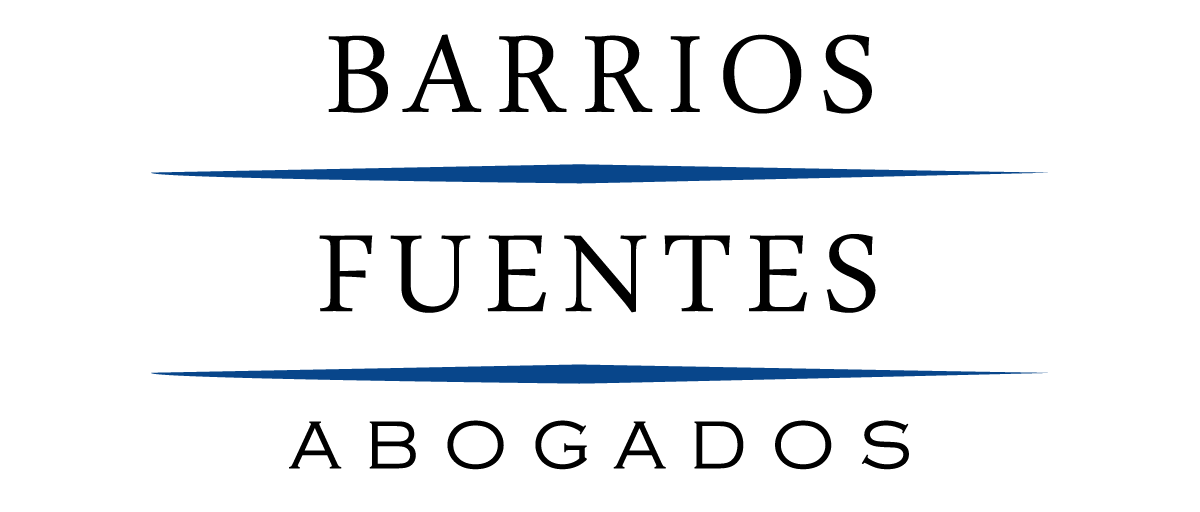 B) JURIDICAL STABILITY CONTRACTS
Characteristics of the Juridical Stability Contracts In Peru:


Special contracts to protect the national and foreign investment
They have the same force as a law , and cannot be modified unilaterally by neither party without the consent of the other.
The term of the contract is  of 10 years or the time of the concession period.
The contract can be submitted to international or national arbitration, in which the controversy is resolved faster than the Judicial Power.
The investment should be made within a period that not exceed 2 years from the contract´s subscription date. 
Stability regarding income tax and labor rules.
Guarantee for the continuance of the benefits for special regimes for the refund of taxes, temporary importation and regime granted to exporters.
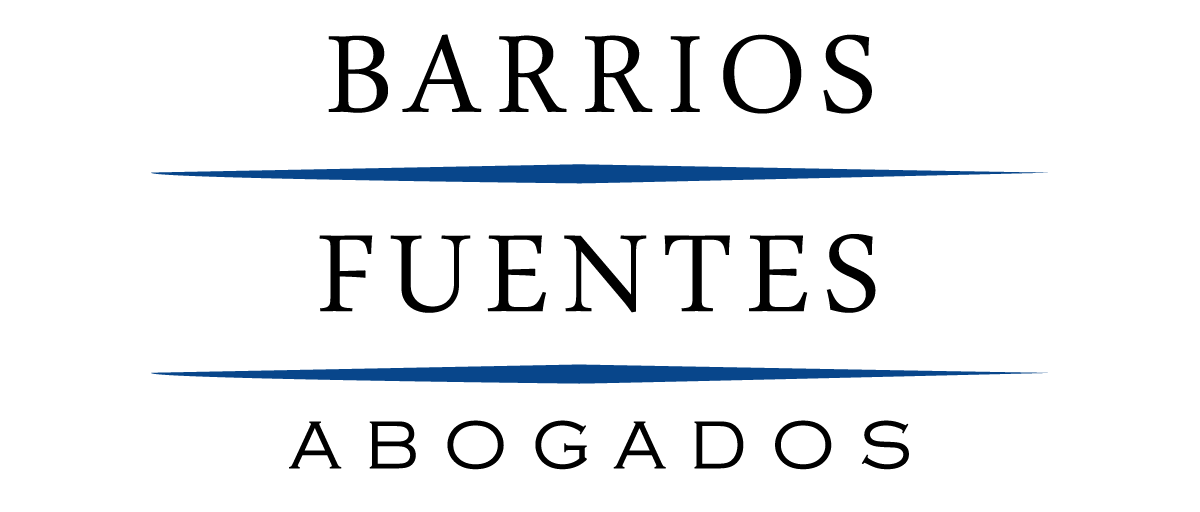 C) ARBITRATION
Settlement of disputes with any entity of the Peruvian Government must be by arbitration, without the obligation to appeal against the Judicial Power.
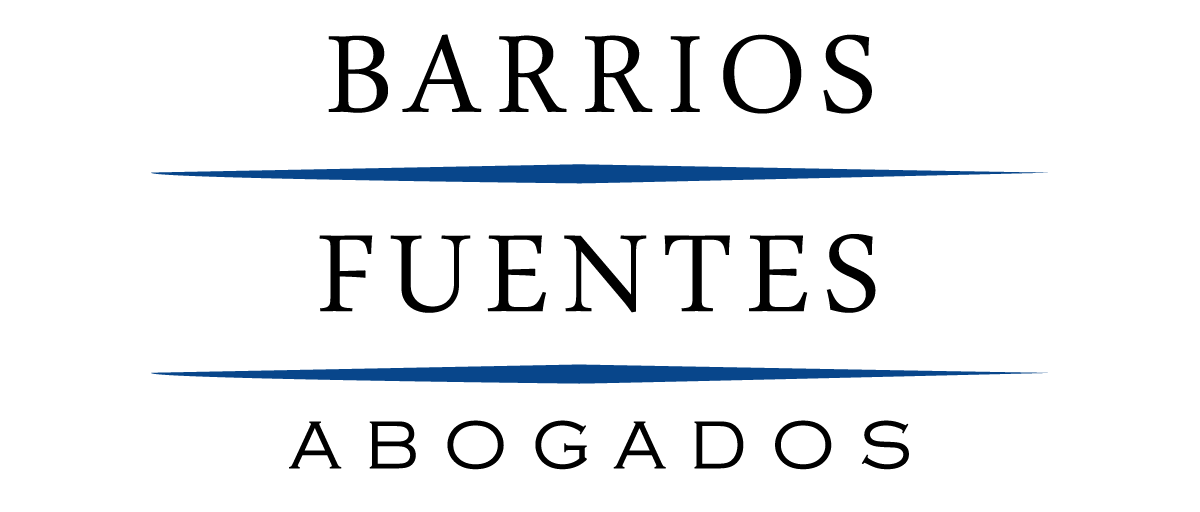 PLACE OF OPERATIONS
Investment in Peru can be done  by:
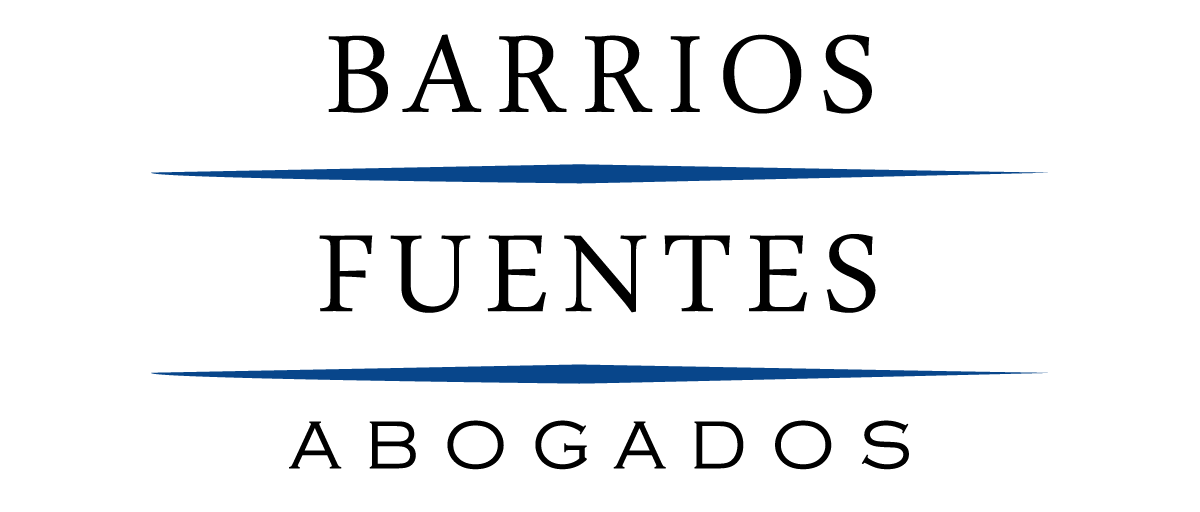 TERM
The registration of new companies and branches in the Public Registry, will take approximately 15 days, from the filling of all the documents against the Public Registry
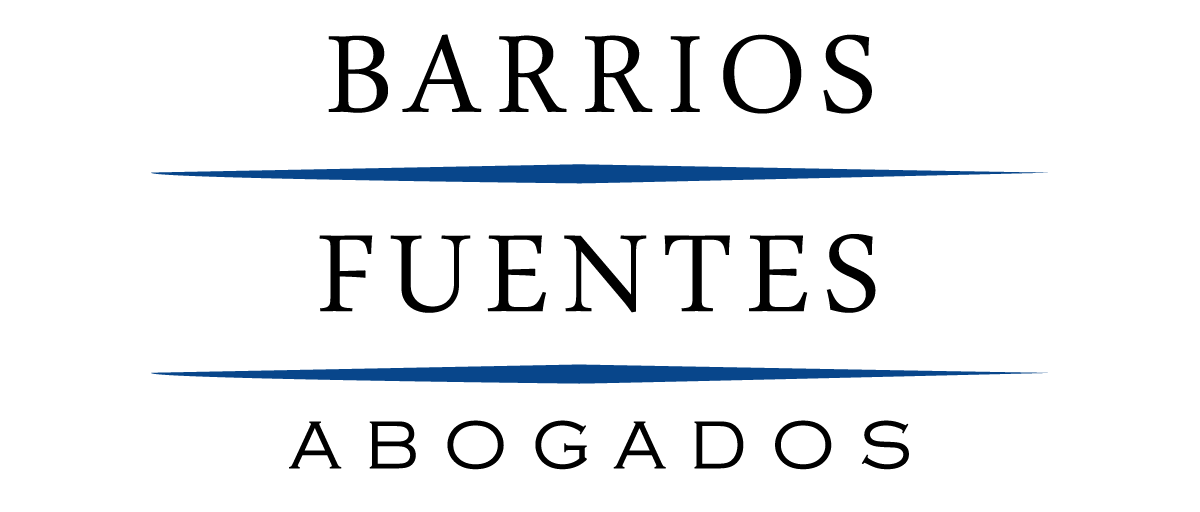 PERUVIAN GOVERNMENT CONTRACTING
National Register of Suppliers
Transparency principle
Electronic System of Procurement and Contracting with the State  (SEACE)
Annual Plan of Contracting of the State
Request for copies of proposals of bidders at the end of tender and the contract signed
Advance payment   (30% in contracts with Peruvian entities)
Disputes settlement only by arbitration
Resolution of contracts
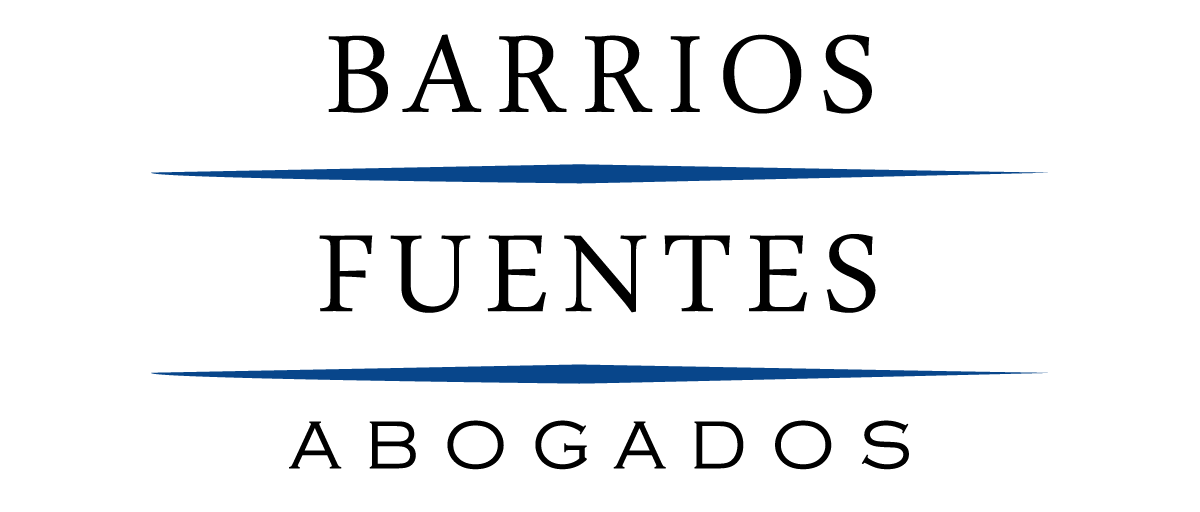 Doing Business in Peru
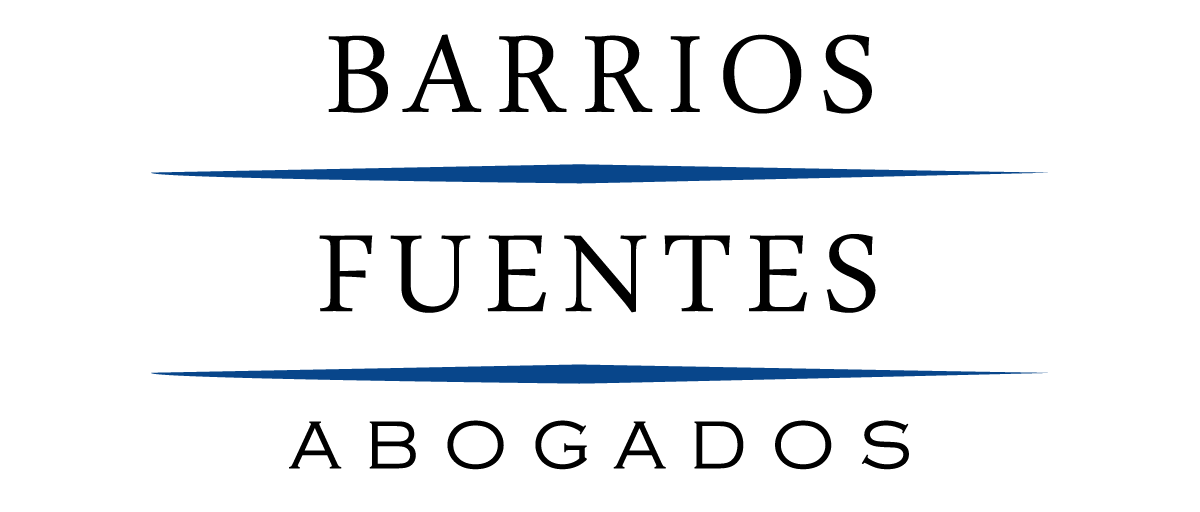 Panamerican and Para-Panamerican
Sport Events  2019
Doing Business in Peru
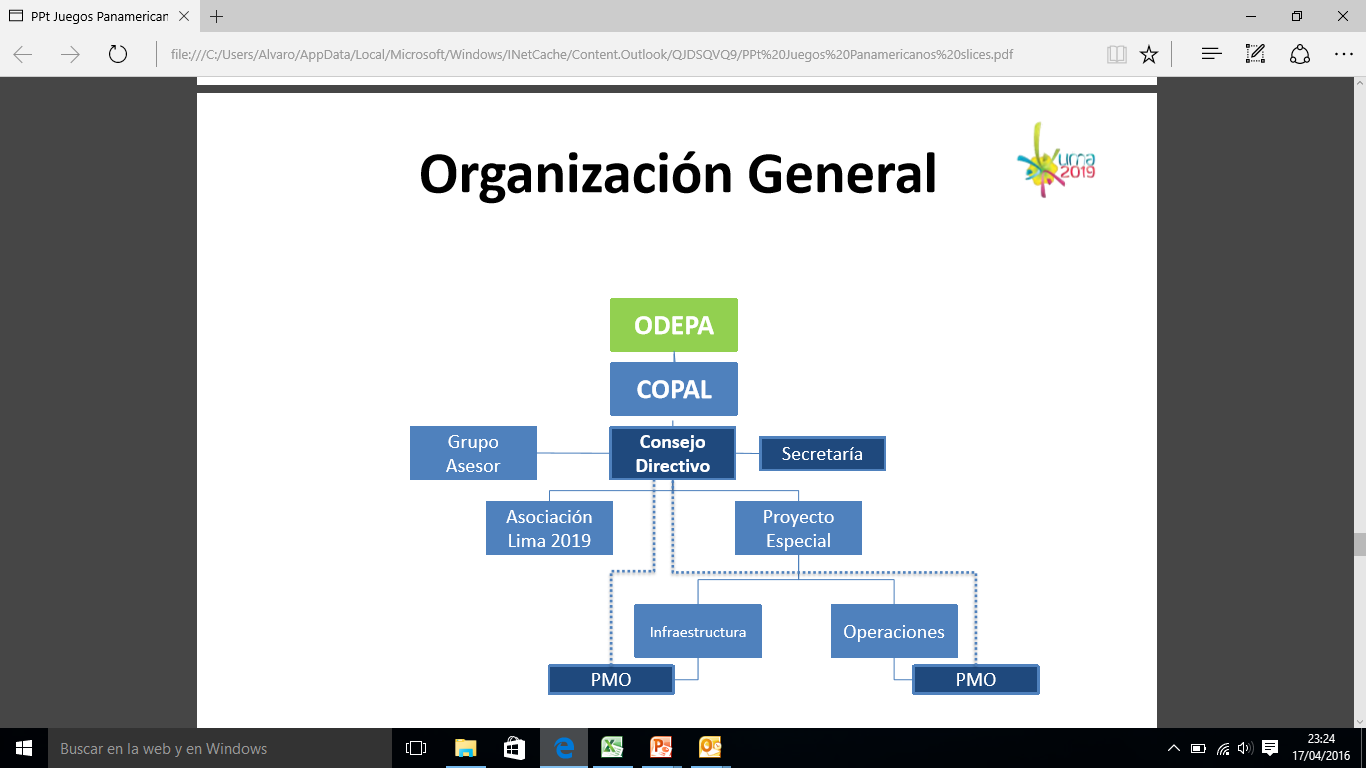 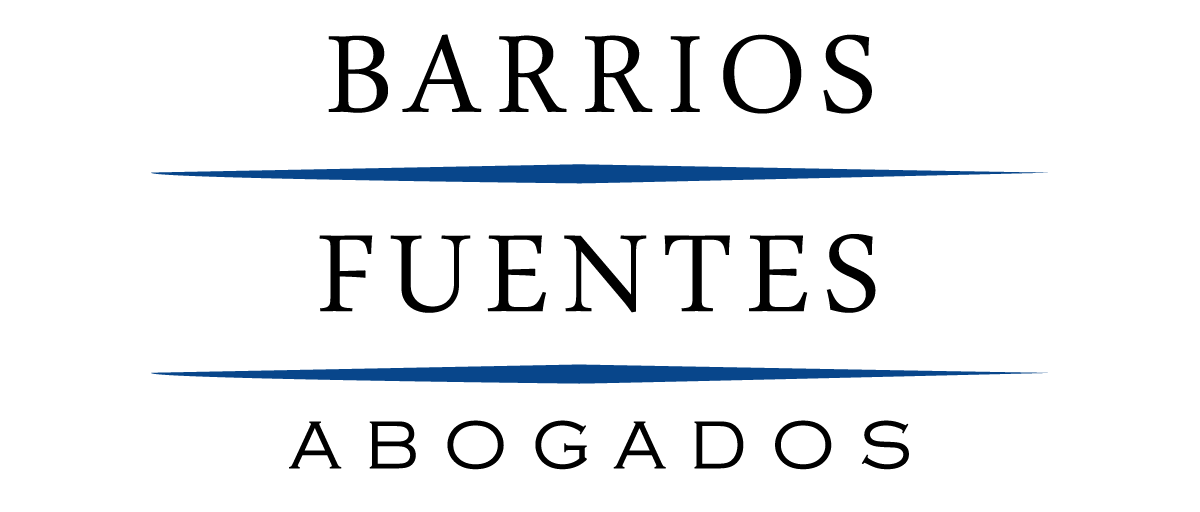 Doing Business in Peru
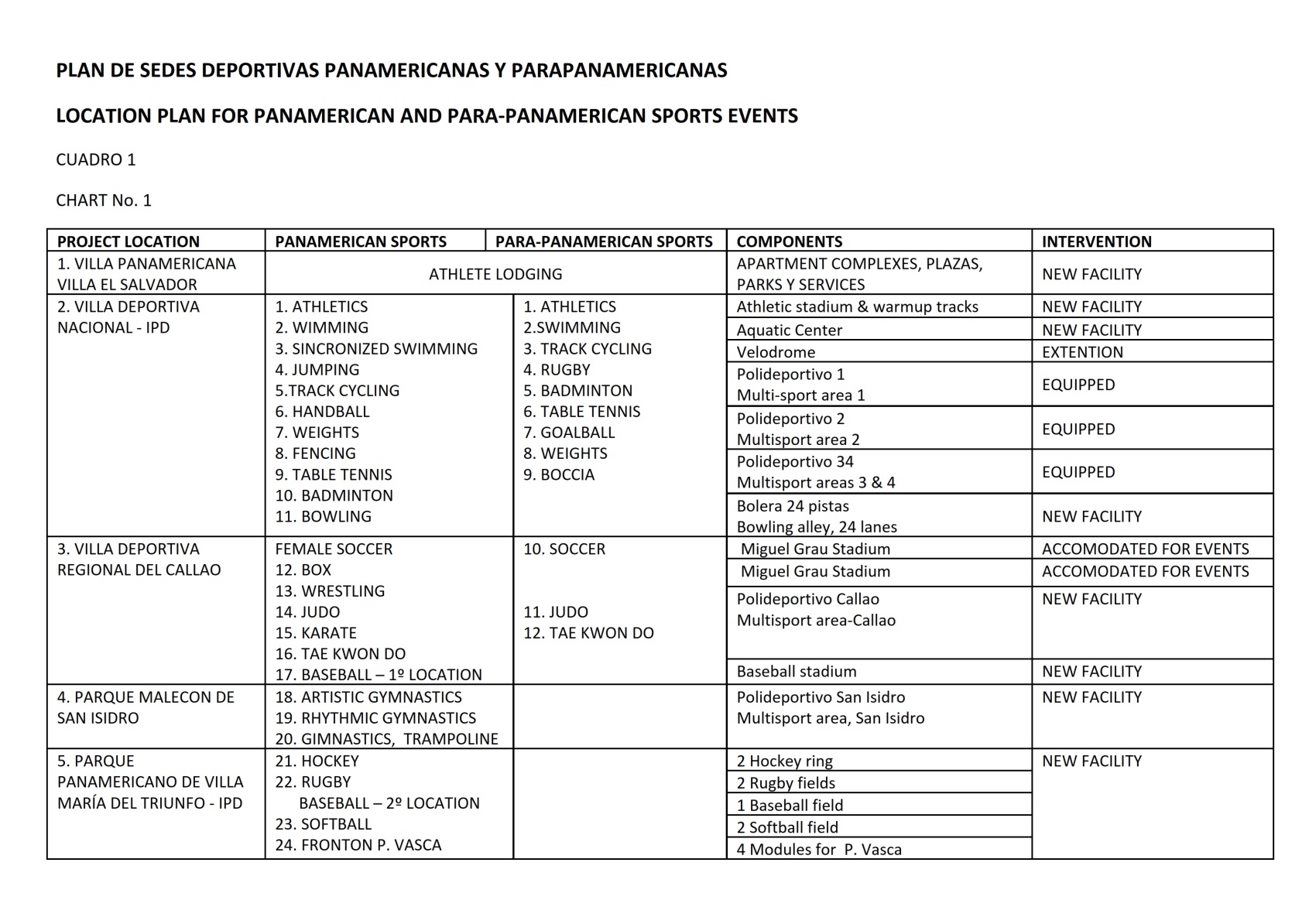 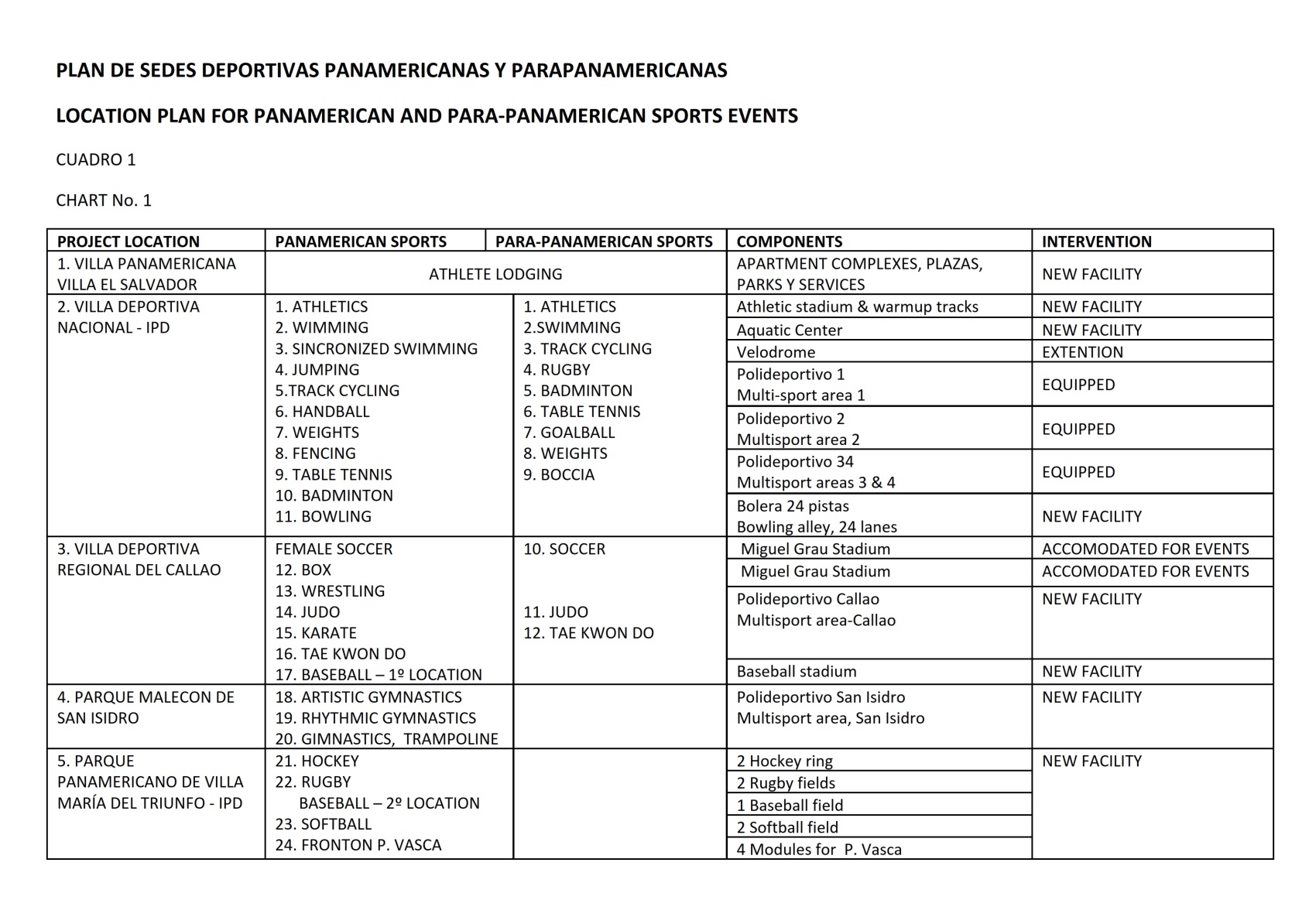 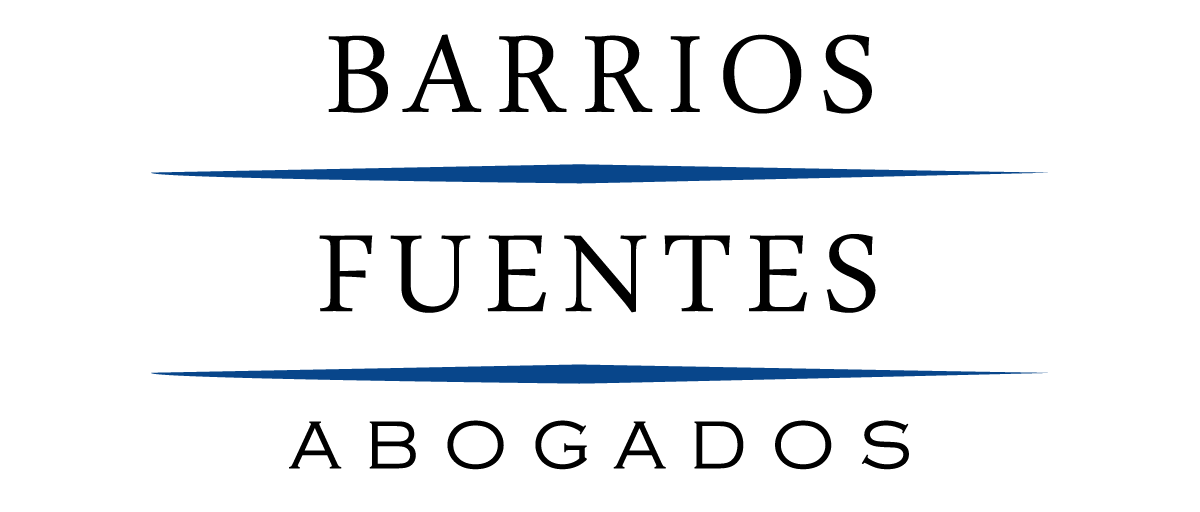 Doing Business in Peru
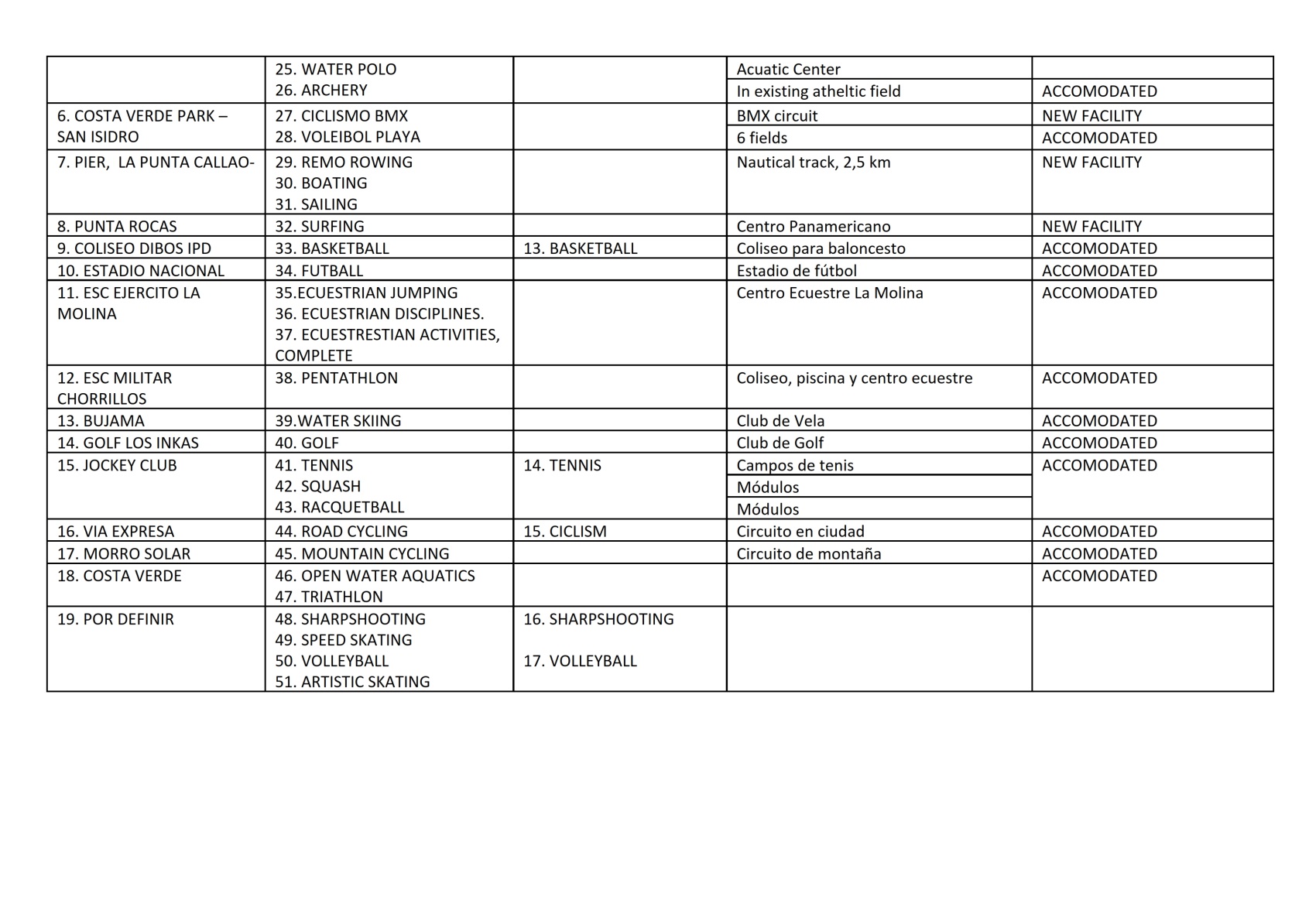 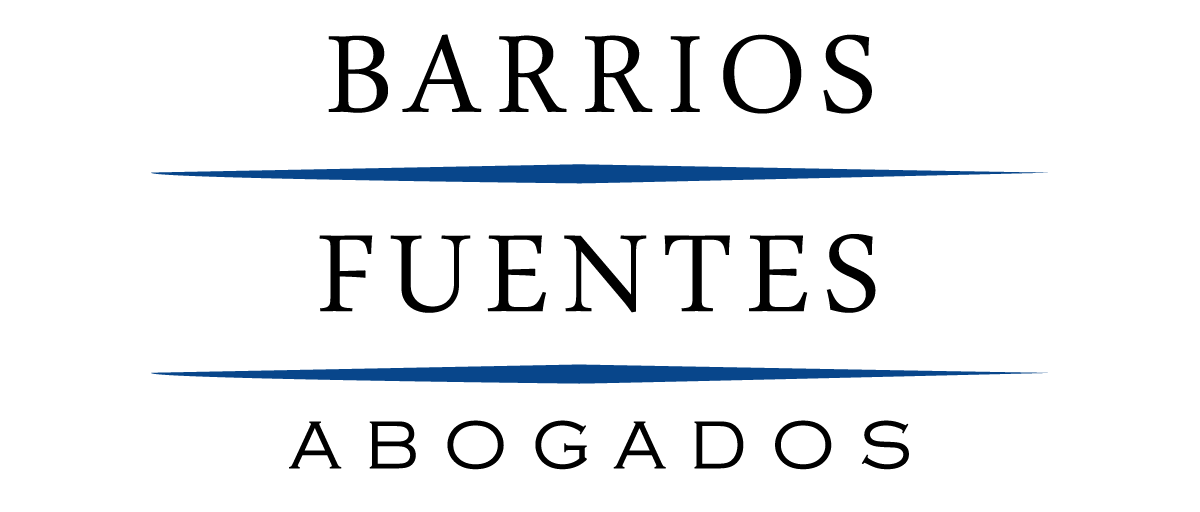 Doing Business in Peru
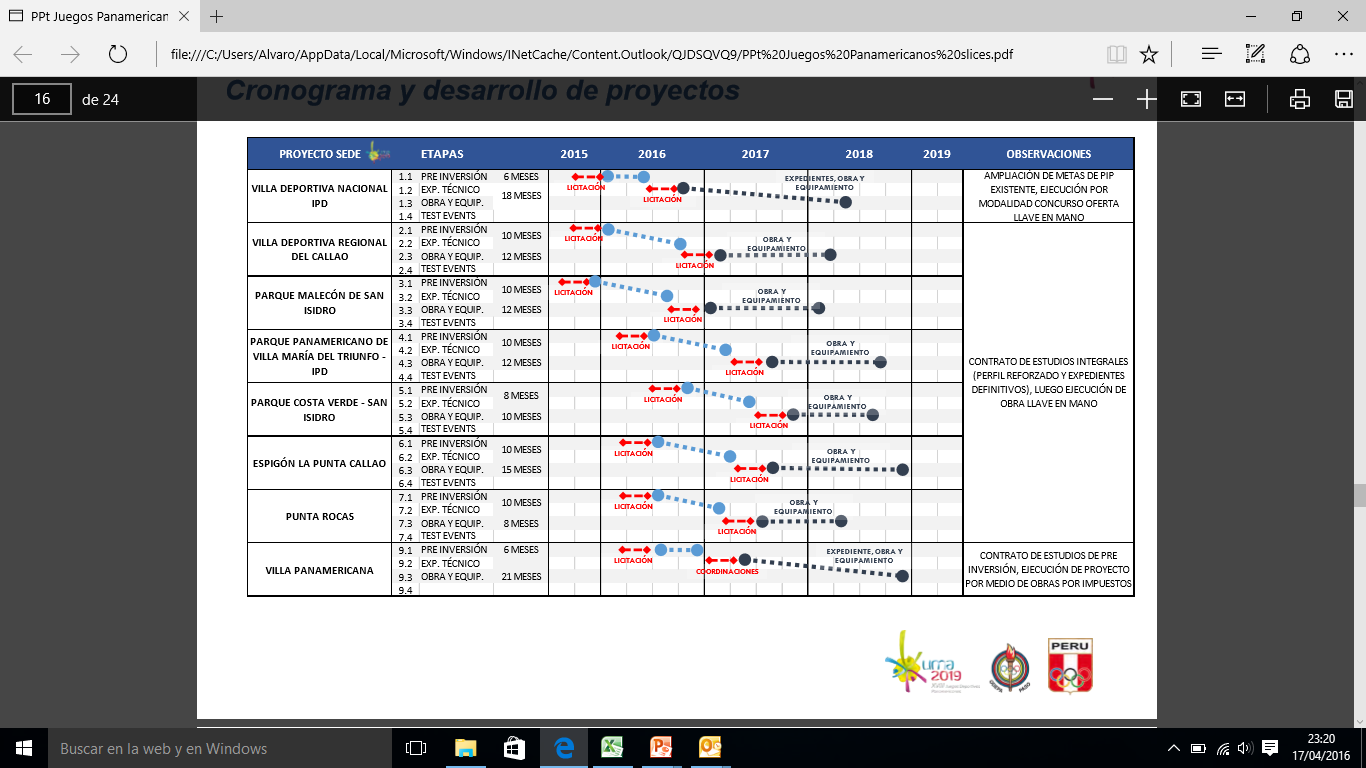 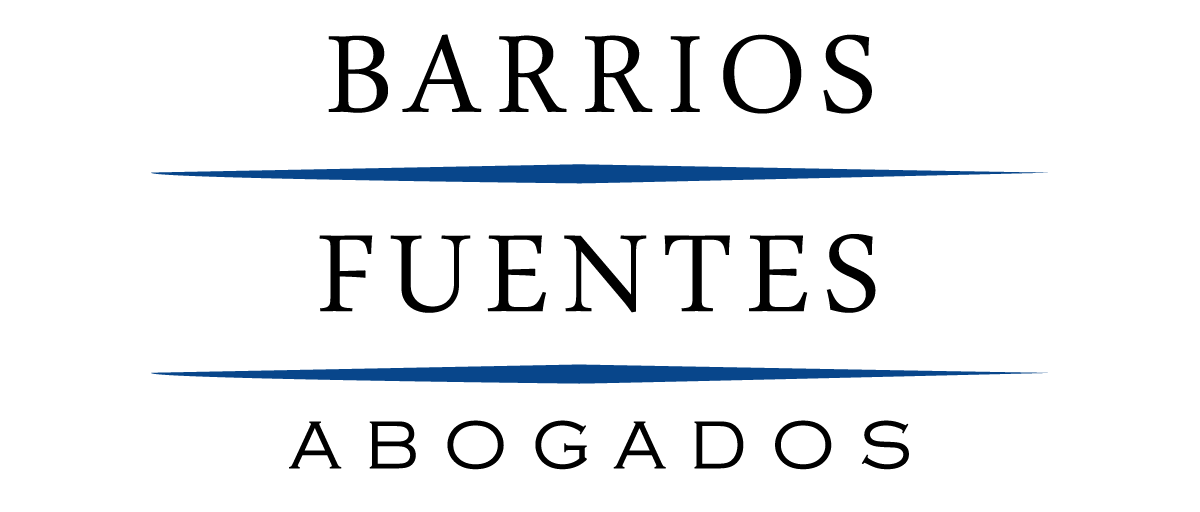 Doing Business in Peru
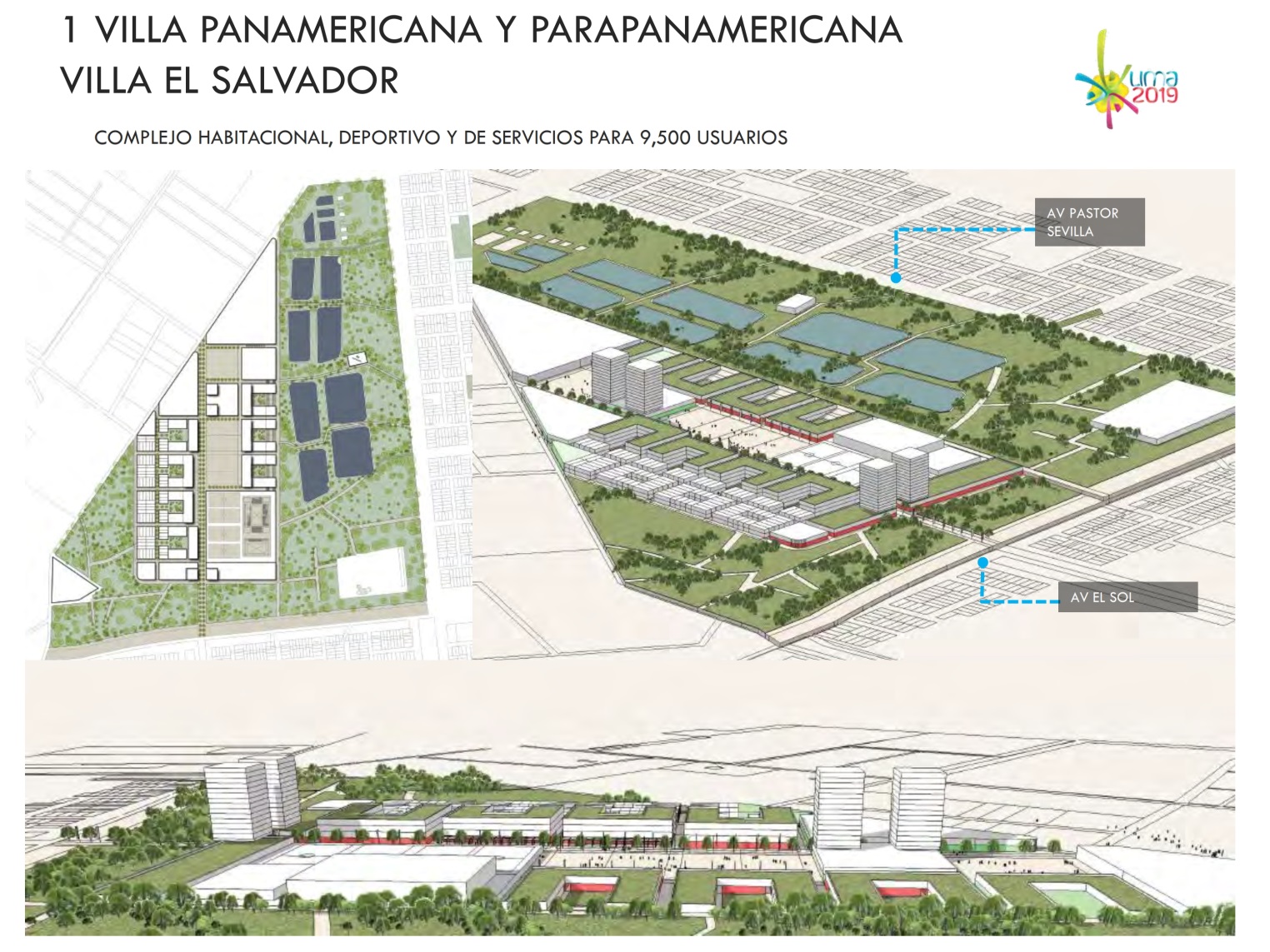 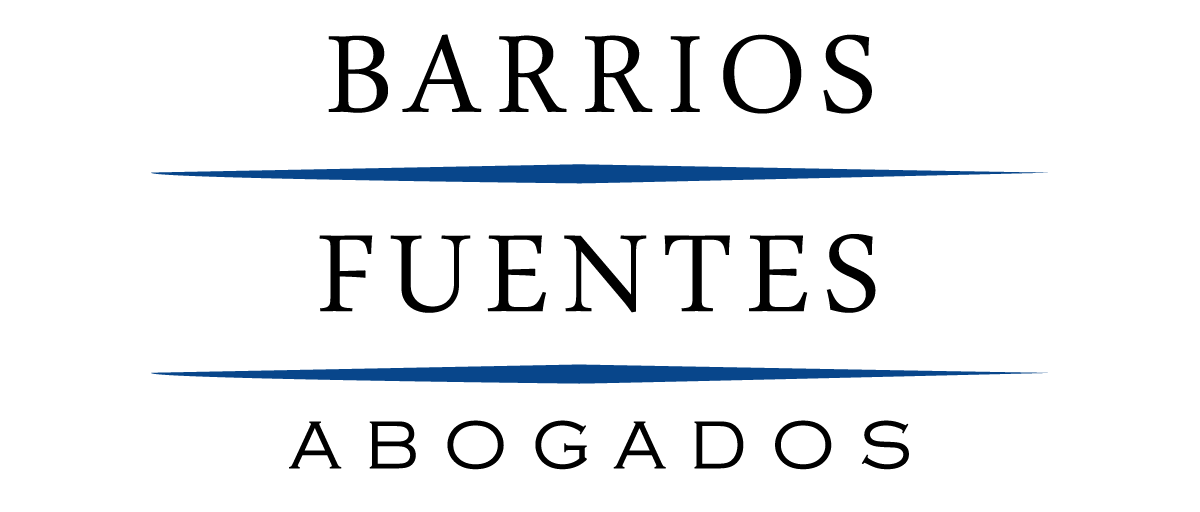 Doing Business in Peru
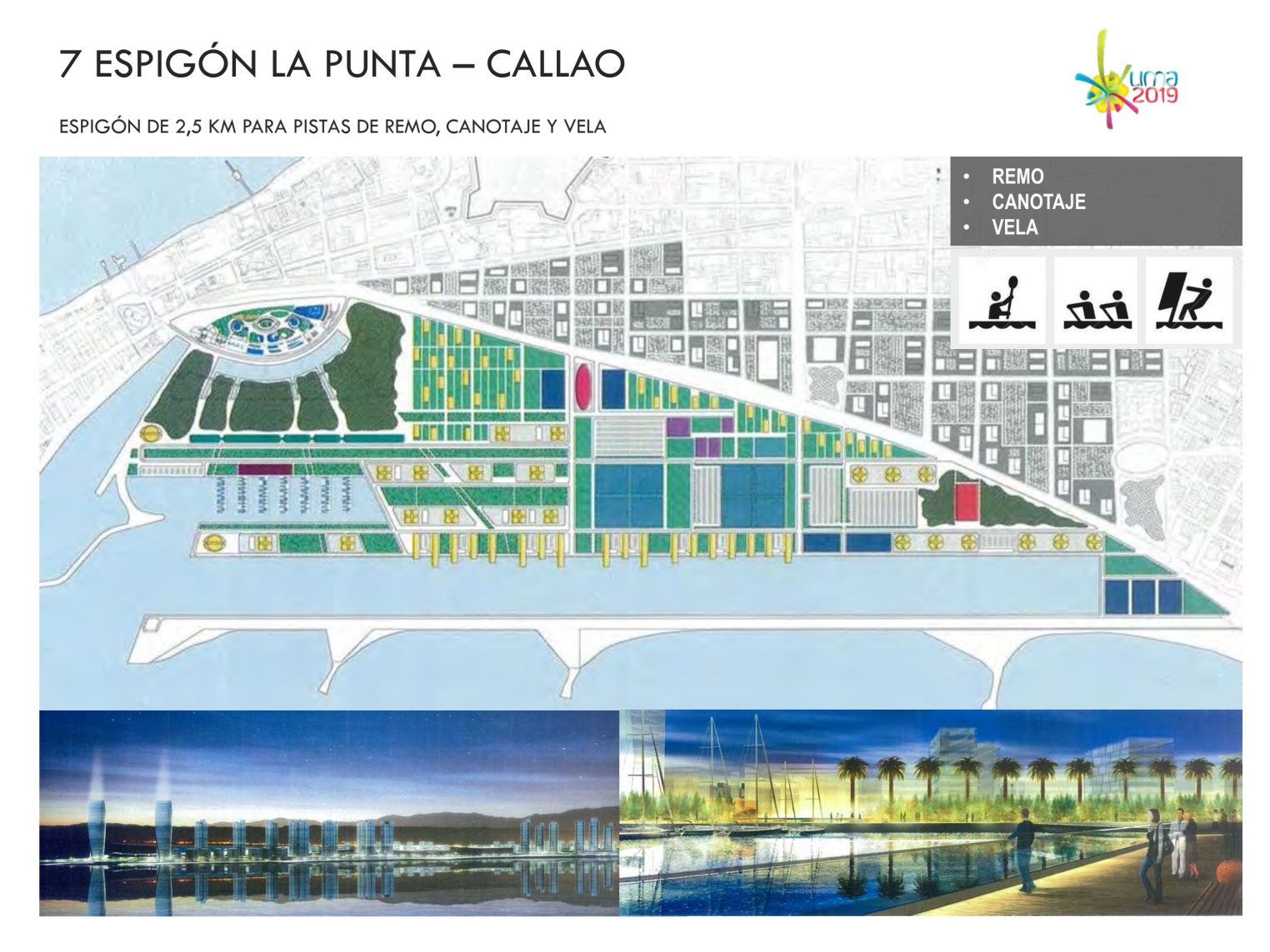 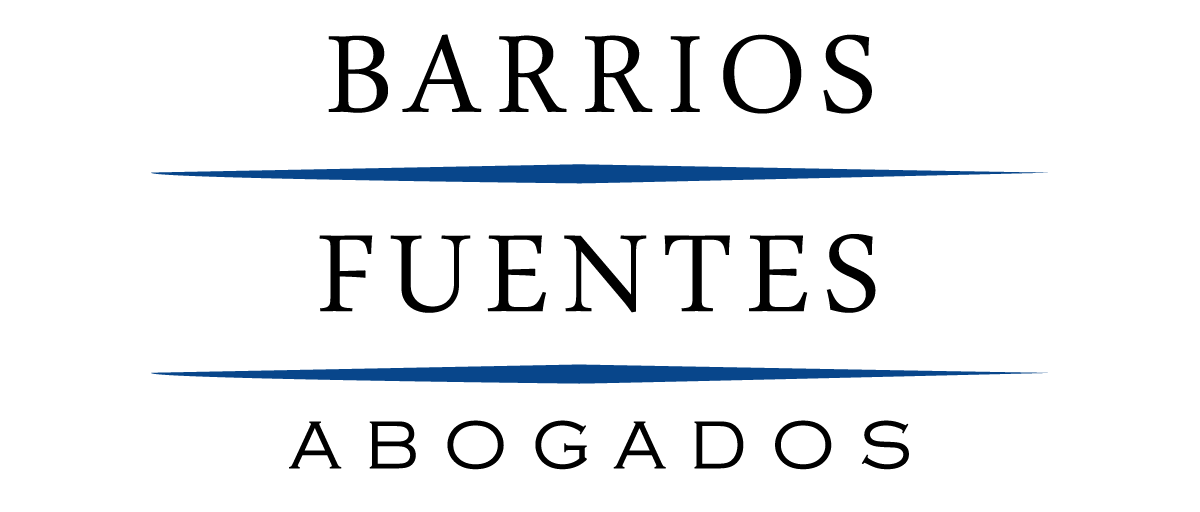 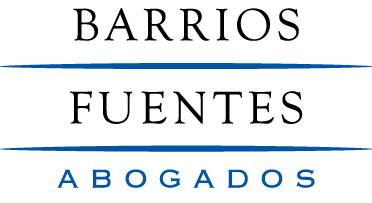